Μετά το Λύκειο.....Τι;
Ερευνητική Εργασία Β΄Λυκείου Λυκειακών Τάξεων Καπαρελλίου
Κριτήρια Επιλογής
Κλίσεις και δεξιότητες
Οικονομικά Δεδομένα
Δυνατότητες Επαγγελματικής Αποκατάστασης
Επιλογές
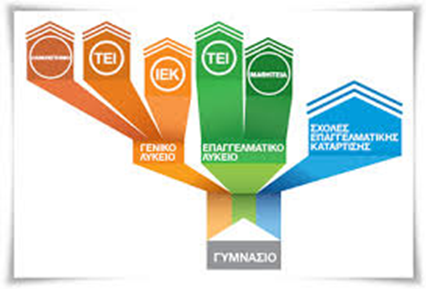 Πανελλήνιες Εξετάσεις για εισαγωγή σε ΑΕΙ ή ΤΕΙ
Ινστιτούτα Επαγγελματικής Κατάρτισης (ΙΕΚ)
Εισαγωγή από:

o	Γενικό ή Επαγγελματικό Λύκειο
o	ΣΕΚ
o	ΙΕΚ
o	κάποιο Τμήμα Τριτοβάθμιας Εκπαίδευσης
Επιλογές ΙΕΚ
Επιλογές ΙΕΚ (συνέχεια)
Σχολές Μαθητείας ΟΑΕΔ
Στις σχολές αυτές  δικαίωμα εγγραφής έχουν όσοι έχουν τελειώσει τουλάχιστον την Α' Τάξη Λυκείου και είναι μέχρι  23 ετών. Η εισαγωγή στις ΕΠΑ.Σ επιτυγχάνεται μετά από μοριοδότηση συγκεκριμένων κριτηρίων των υποψηφίων (βαθμός Τίτλου Σπουδών, κοινωνικά και οικονομικά κριτήρια).
Σπουδές σε πανεπιστήμια του Εξωτερικού
Πολλαπλά οφέλη 
Δυσβάσταχτο οικονομικό κόστος
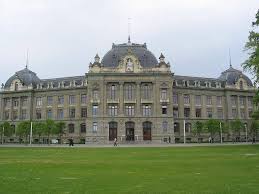